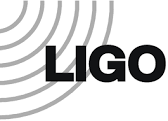 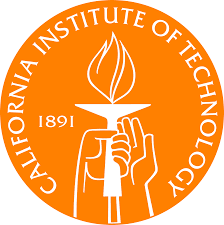 Temperature control of silicon mirrors in locked cavities at 123 K
Nizar Ezroura
Mentors: Christopher Wipf, Johannes Eichholz
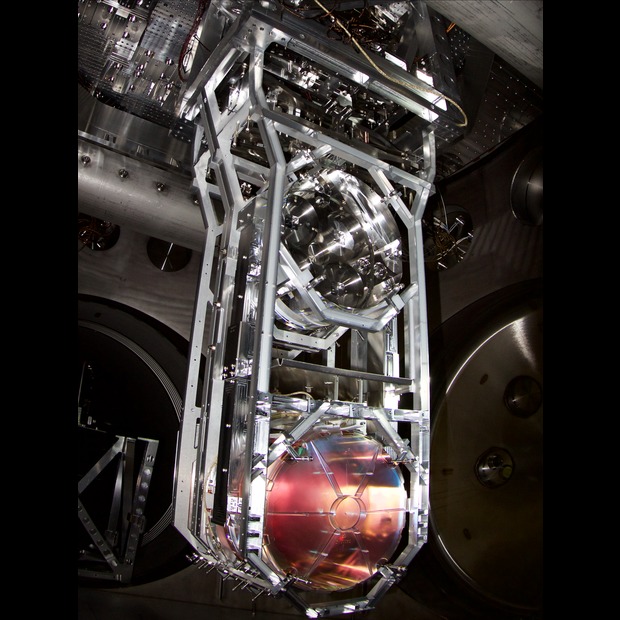 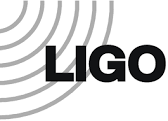 Thermal noise in test masses
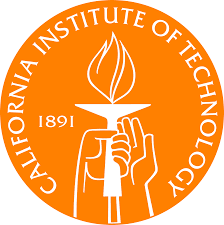 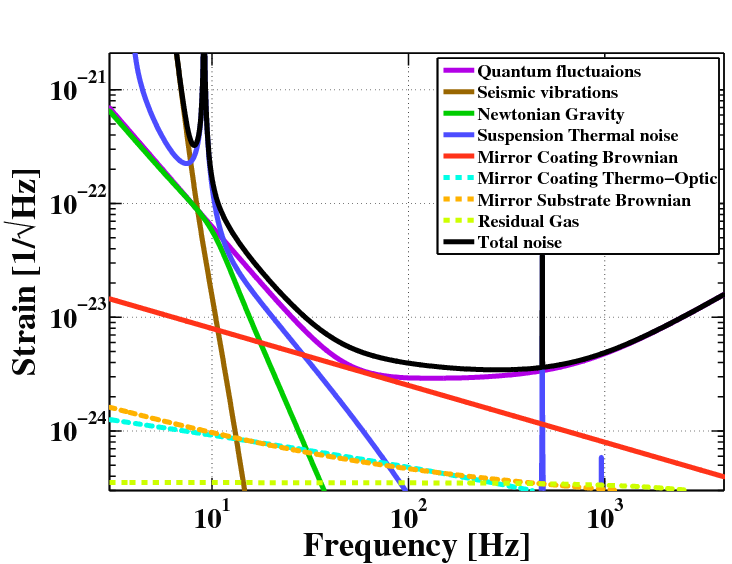 One of LIGO's test masses installed in its quad suspension system [ligo.caltech.edu]
Potential direction: 
cryogenic LIGO
Using crystalline silicon
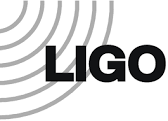 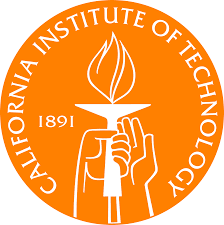 Using crystalline silicon at cryogenic temperatures allows to tackle two areas in the noise budget:
Brownian thermal noise: At lower temperatures, crystalline silicon is less lossy in comparison to fused silica
Quantum noise: This noise is reduced by increasing the incident laser power. However, increasing the laser power usually leads to thermal distortions in the mirrors. These can be reduced by working at around a zero-crossing of the Coefficient of Thermal Expansion (around 123 K) for crystalline silicon, whereas the CTE of fused silica doesn’t have such a point.
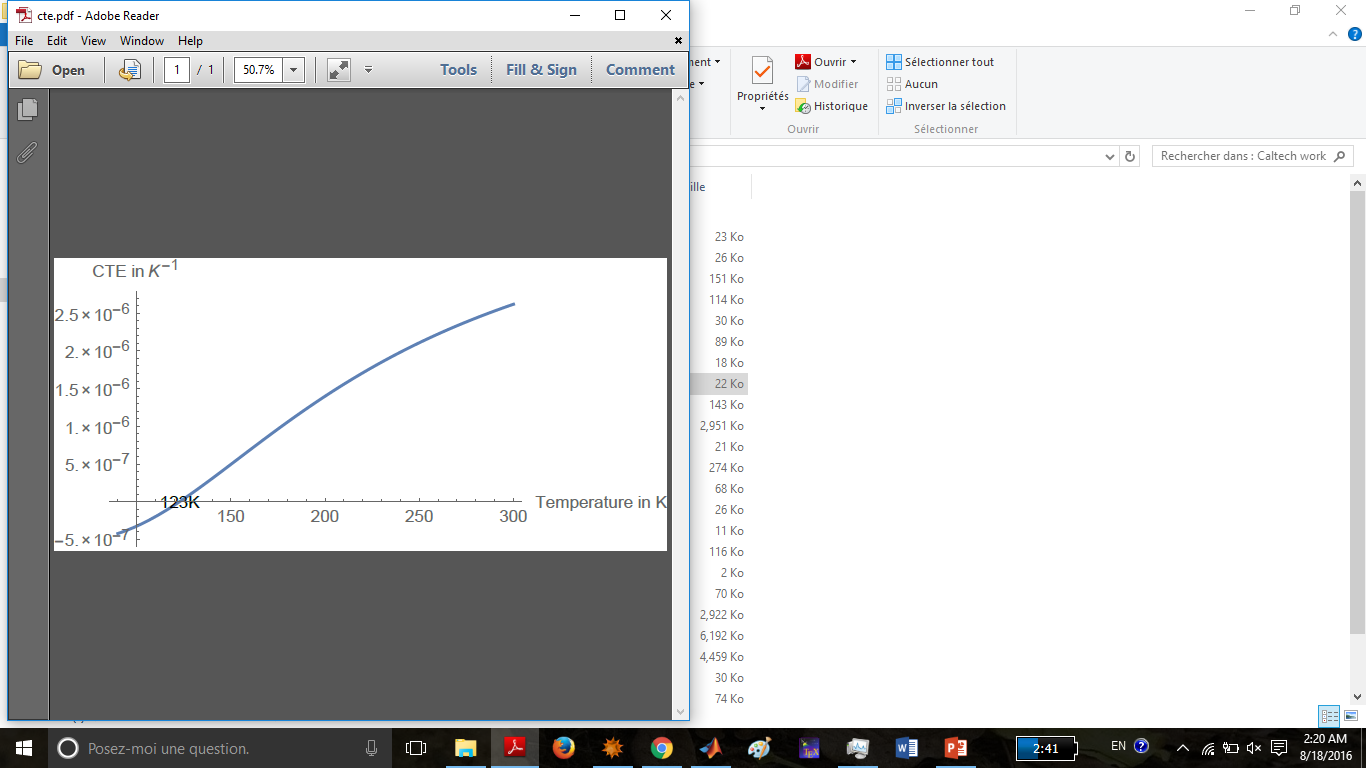 [C. A. Swenson, JPCRD (1983)]
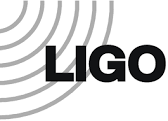 Using optical cavities
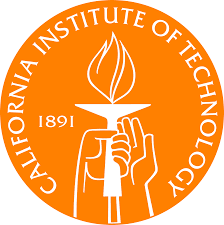 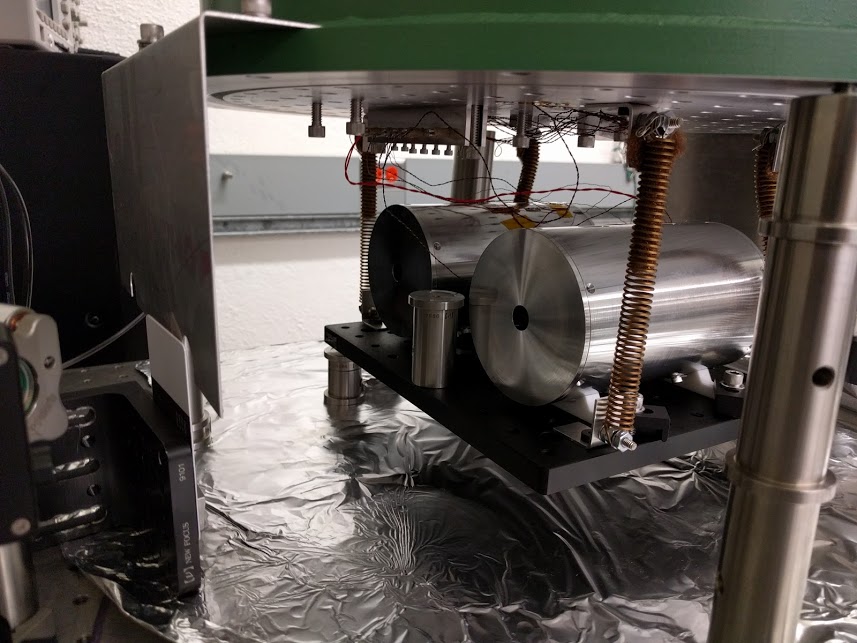 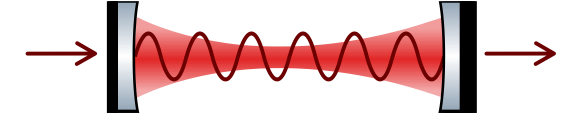 [2physics.com]
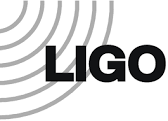 Overview of the project
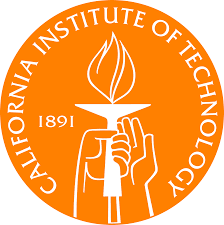 Locking the 1550 nm laser to a cavity: for that, the experimental setup for a frequency stabilization scheme has been set up

Temperature modulation: Using an incident low-power laser to supply a sinusoidally-changing amount of heating
Locking a laser to a cavity
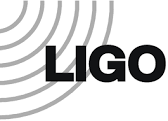 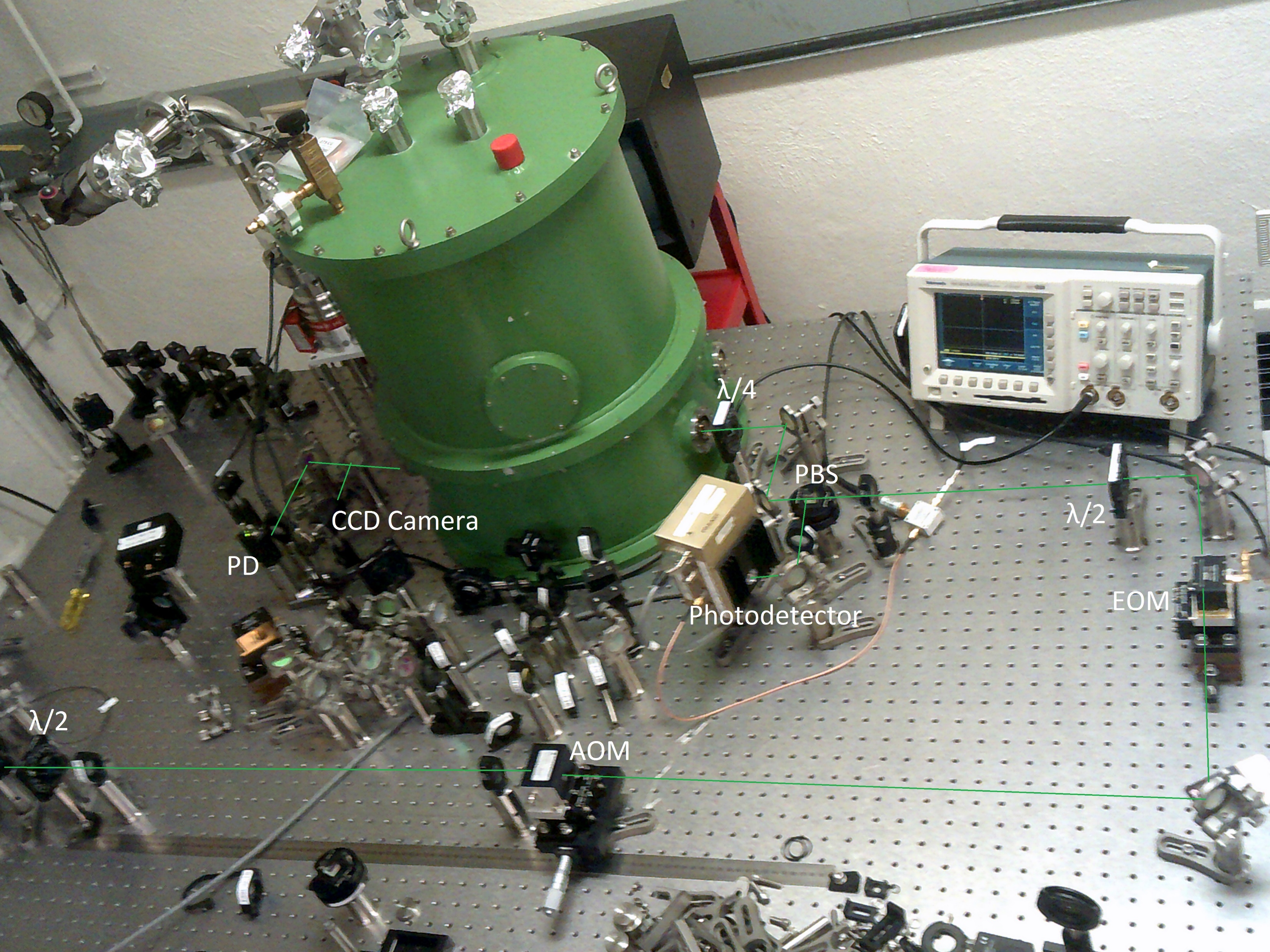 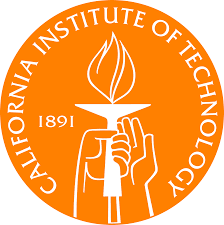 Gaussian beams
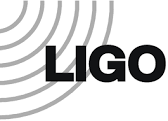 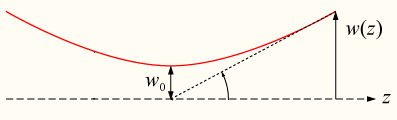 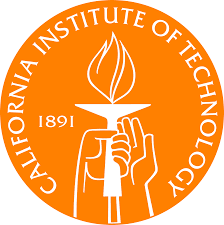 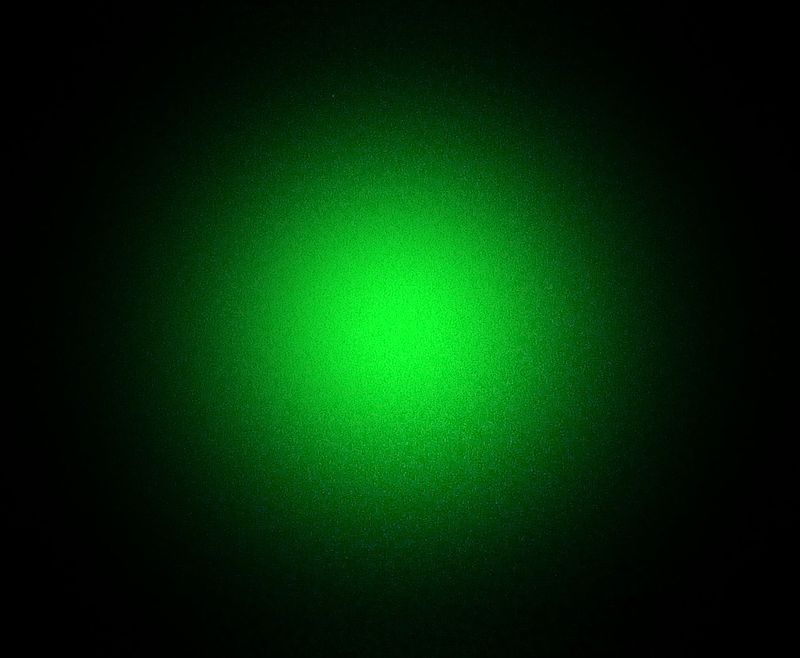 [en.wikipedia.org/wiki/Gaussian_beam]
Example of mode-matching calculation:
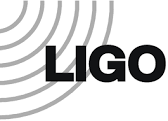 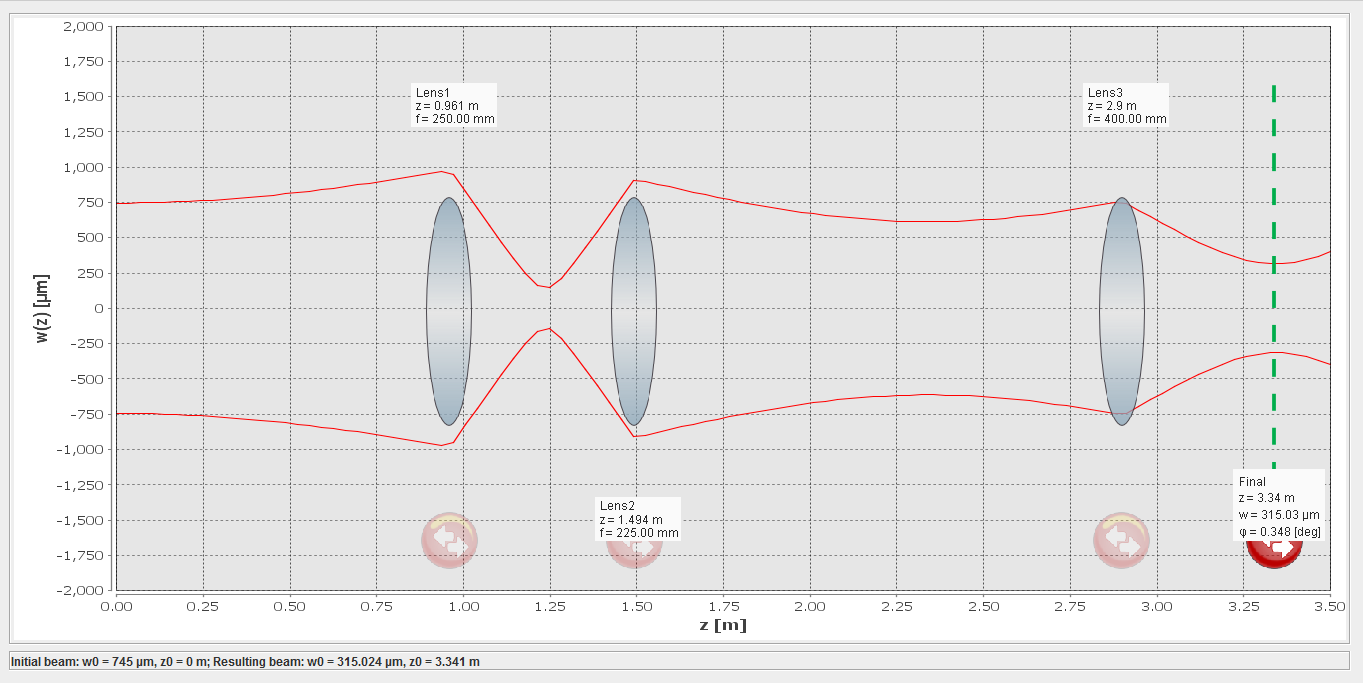 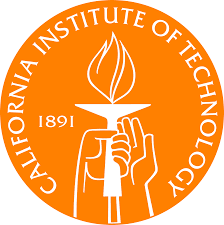 PDH frequency stabilization technique
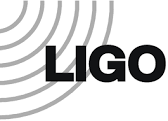 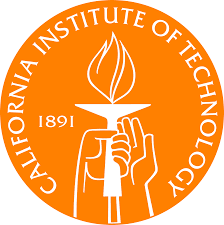 Antisymmetric !
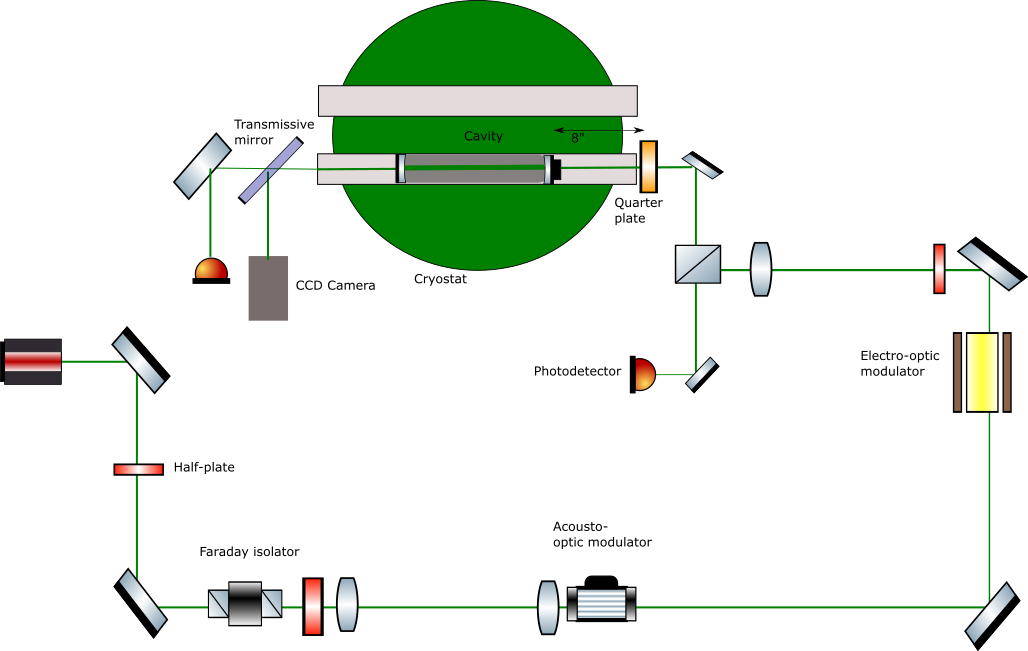 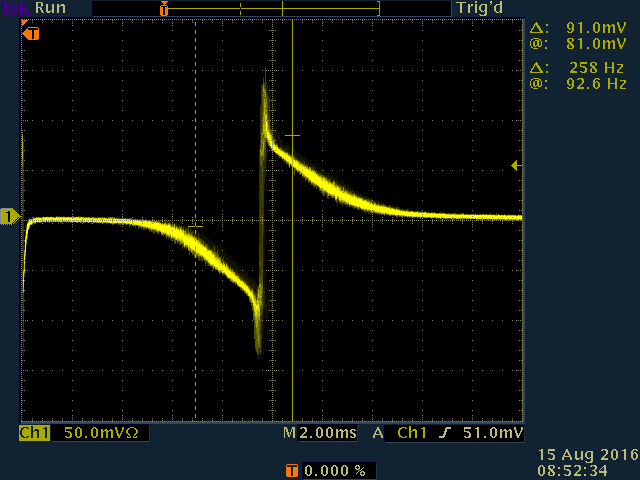 PDH frequency stabilization technique
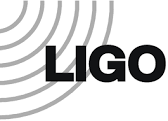 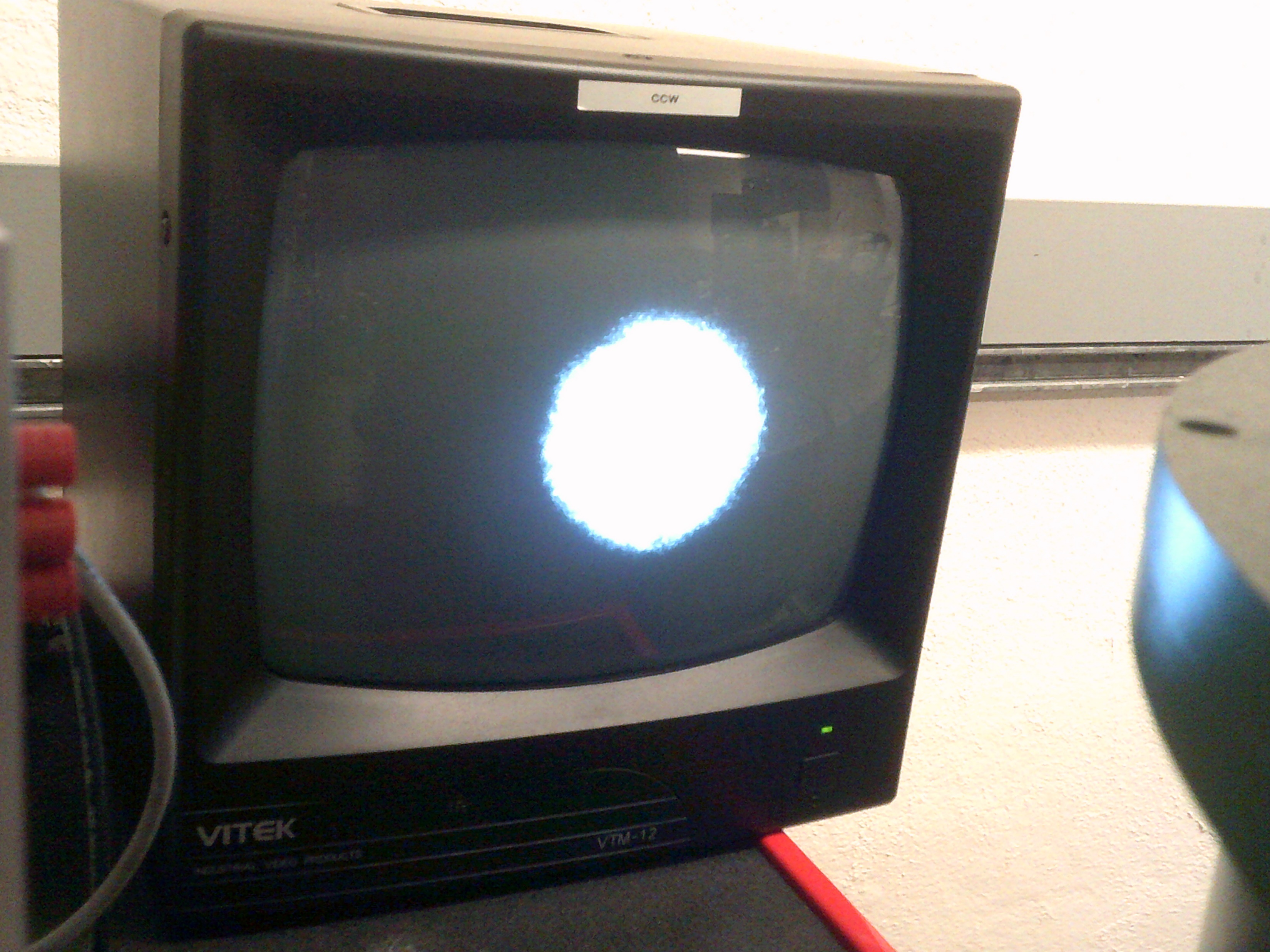 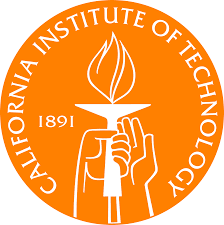 Observing a resonance
 in the cavity
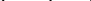 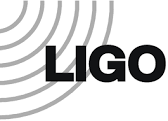 Temperature modulation
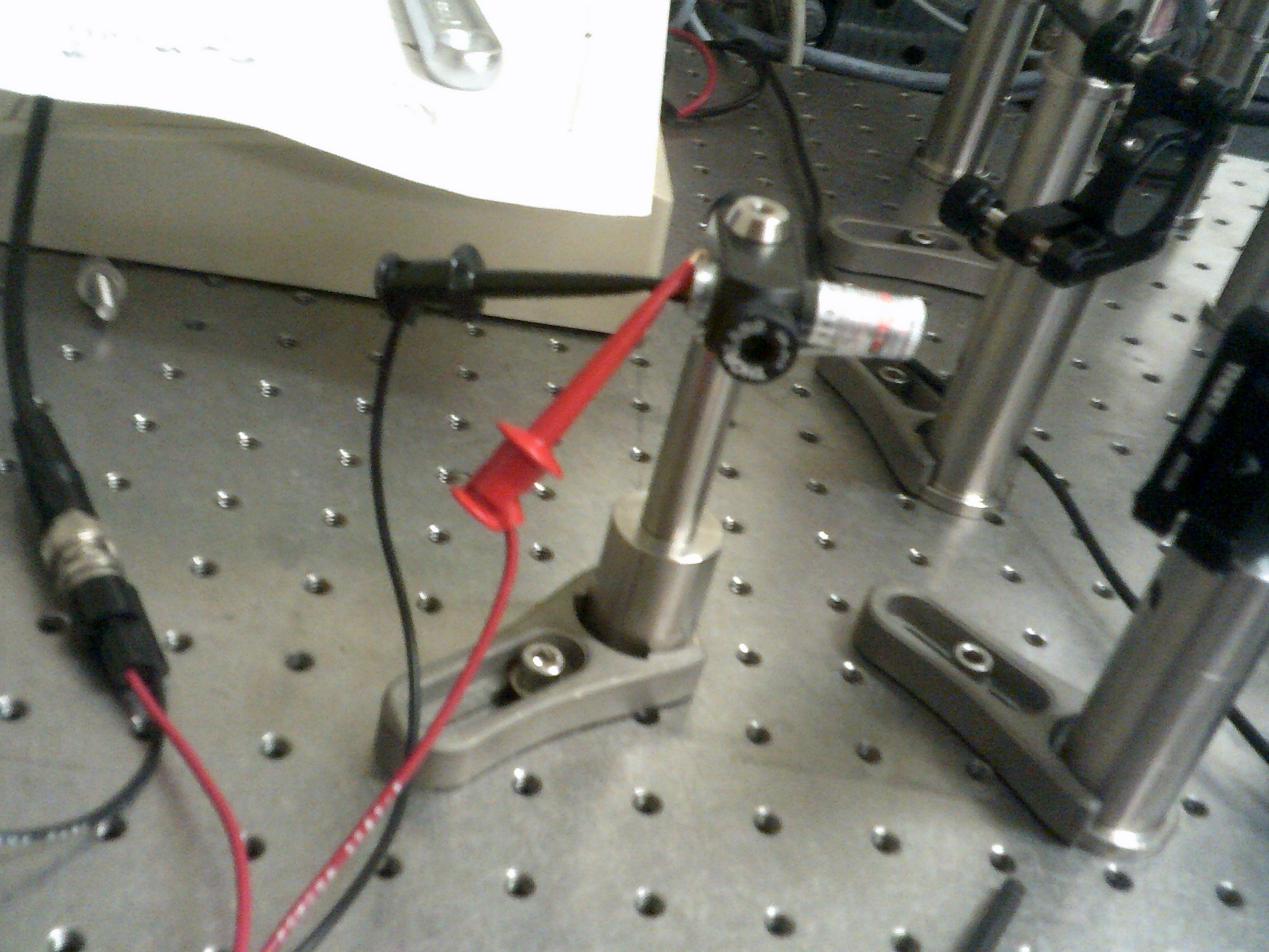 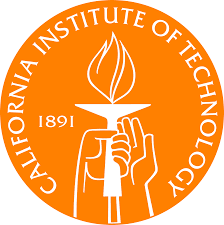 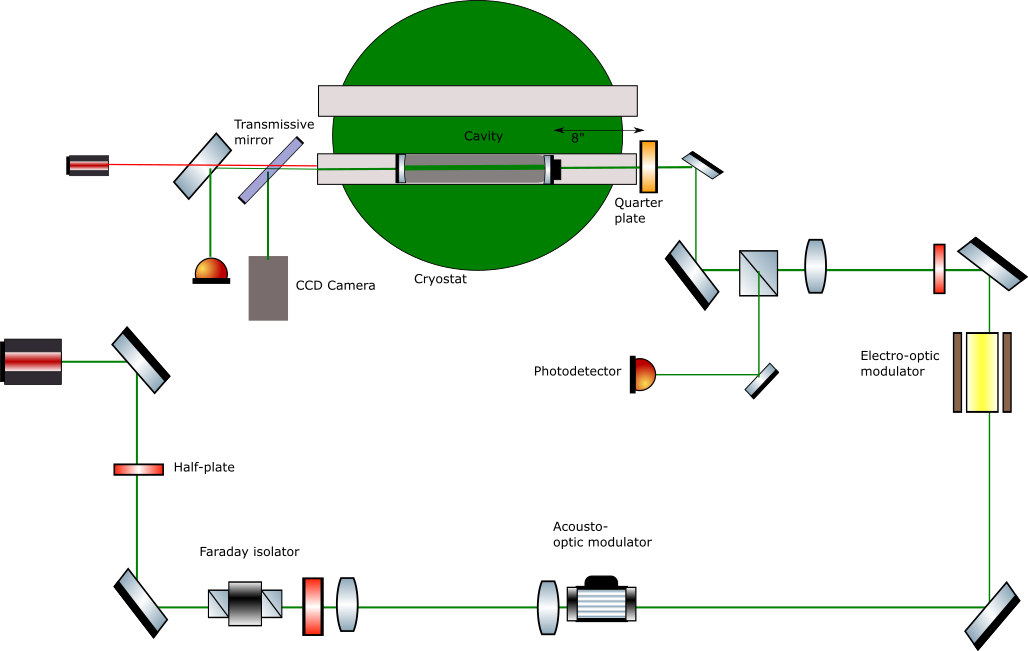 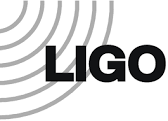 Temperature modulation (cont.)
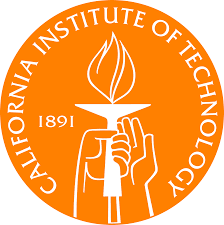 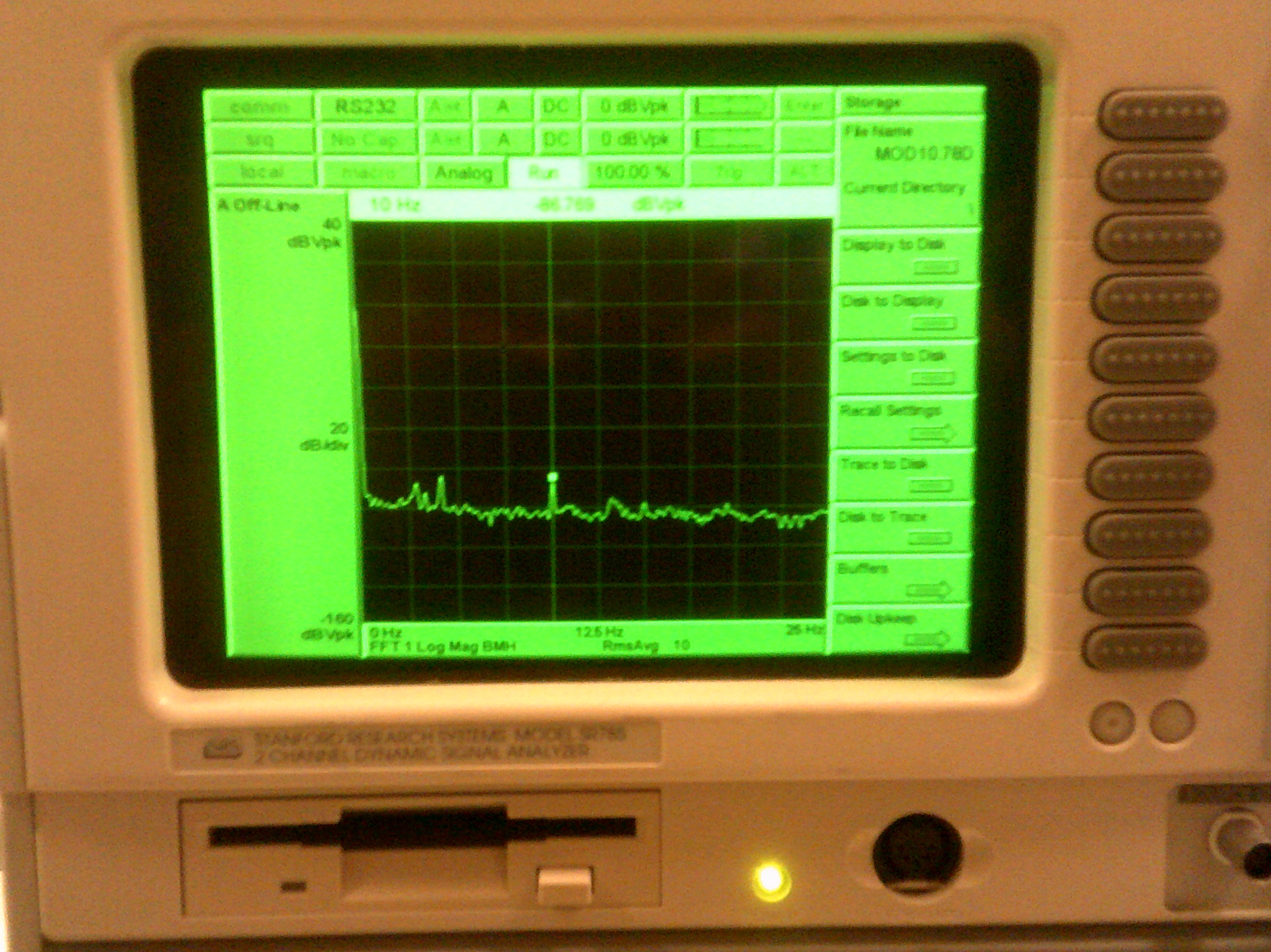 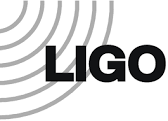 Conclusion and future steps
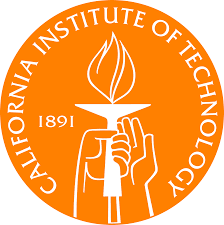 What has been done?
  > Modematching the laser at the desired waist setting, and setting up a PDH feedback loop for frequency stabilization.
  > Implementing temperature modulation at room temperature



What will be done?      
  > Cooling the cryostat at the desired 123 K temperature and setting up a temperature modulation feedback loop. 
  > Find a better heat source (a laser with higher power, rather than the commercial laser pointer for now).
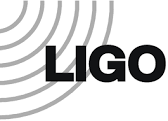 Acknowledgements
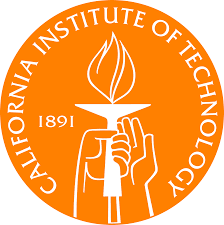 My mentors: Christopher Wipf and Johannes Eichholz
LIGO 
California Institute of Technology
National Science Foundation
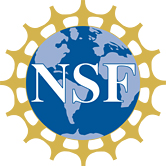